Выражение характера человека через украшение
Урок ИЗО
2 класс
Древние украшения
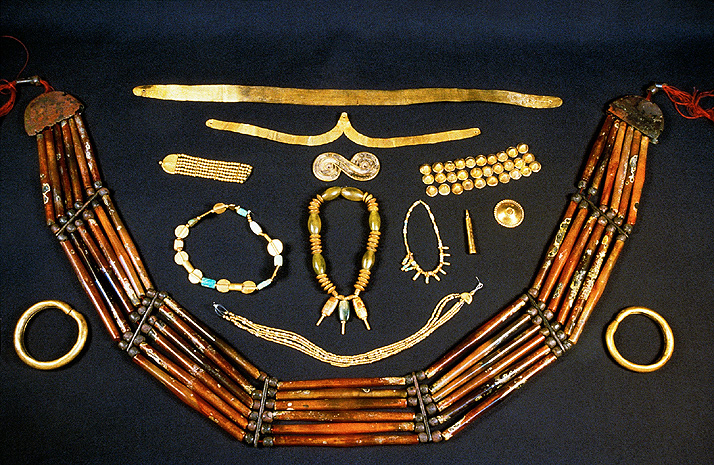 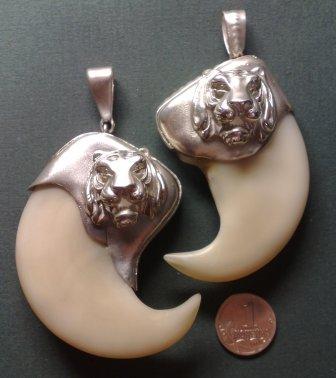 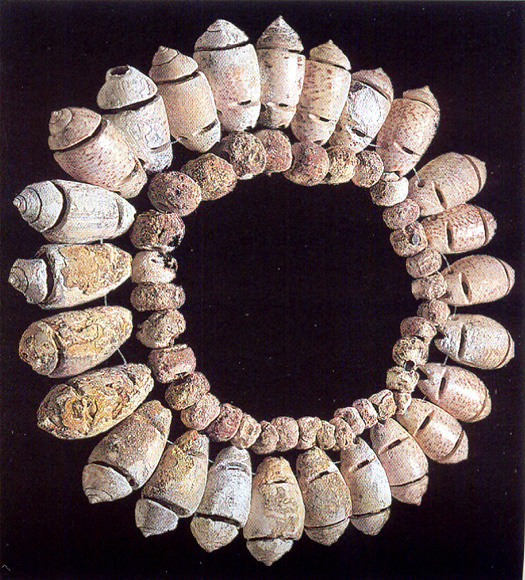 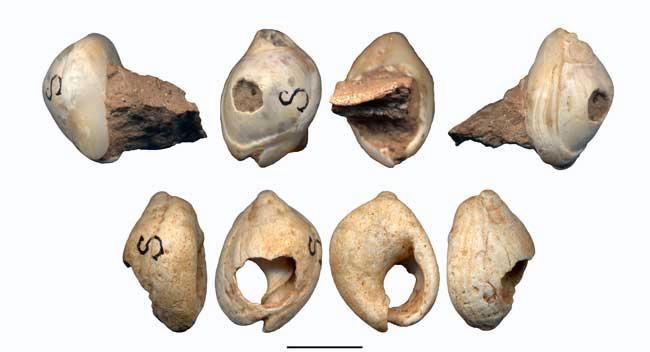 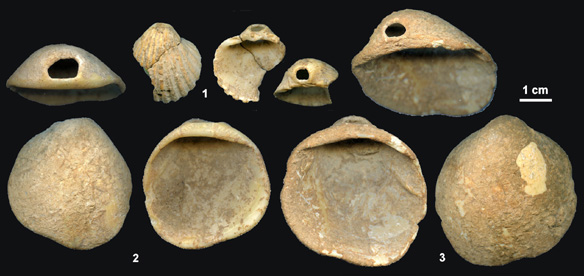 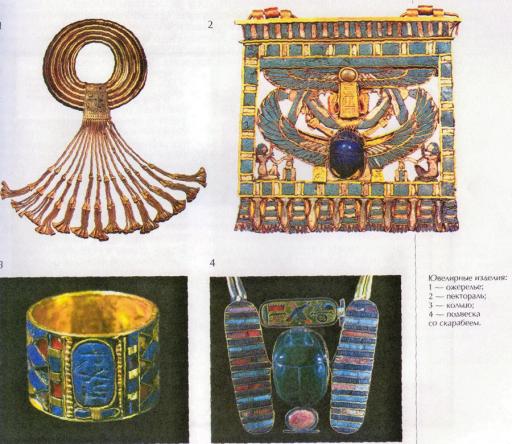 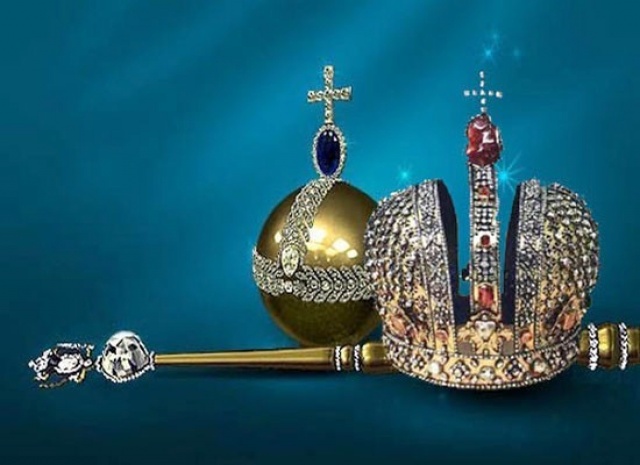 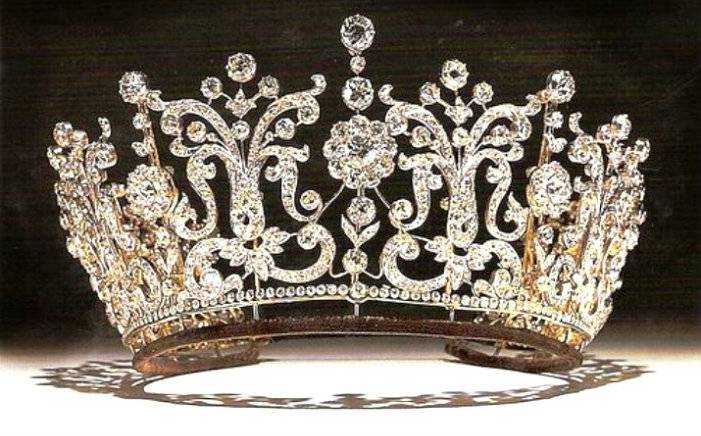 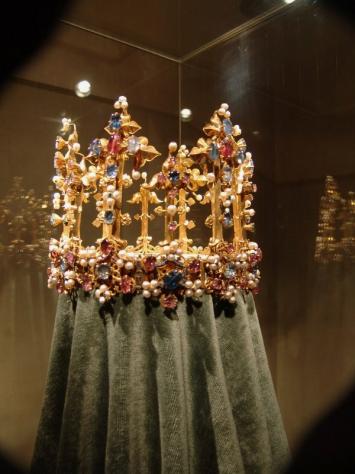 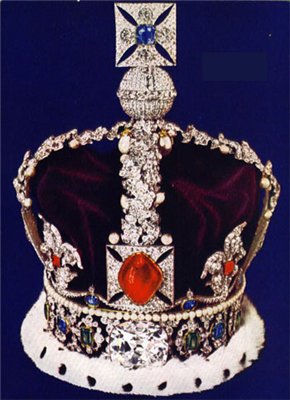 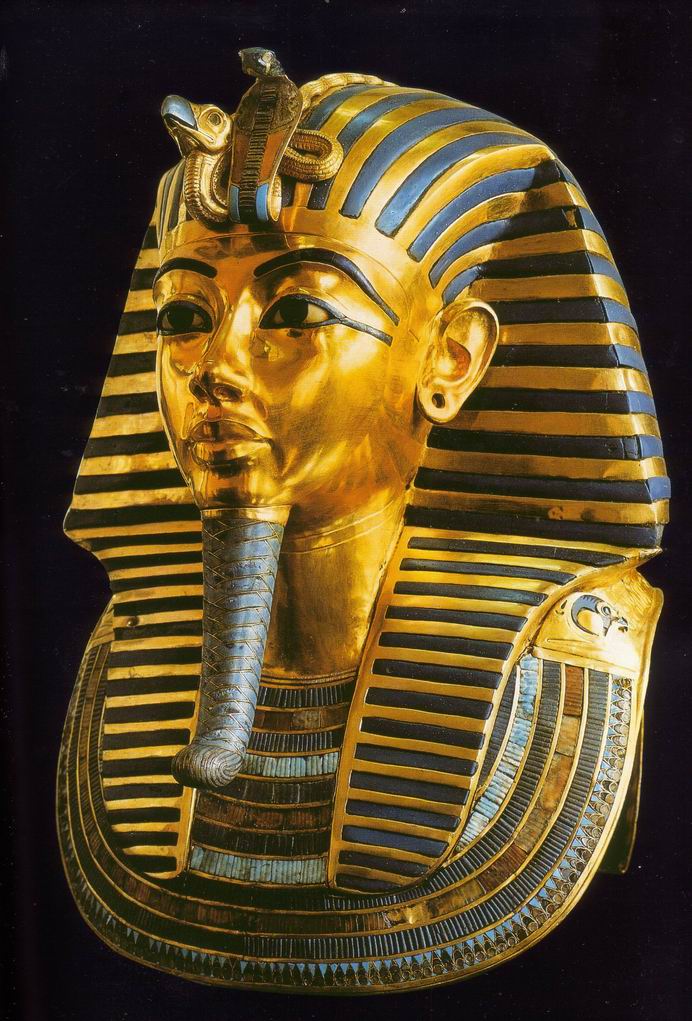 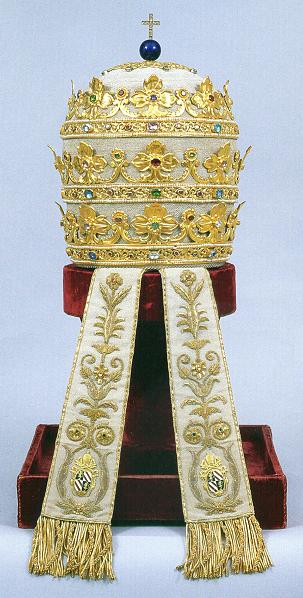 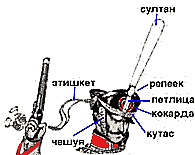 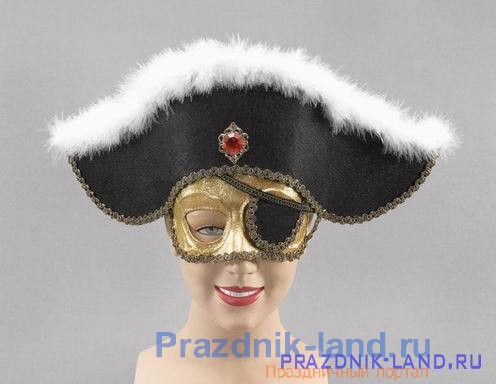 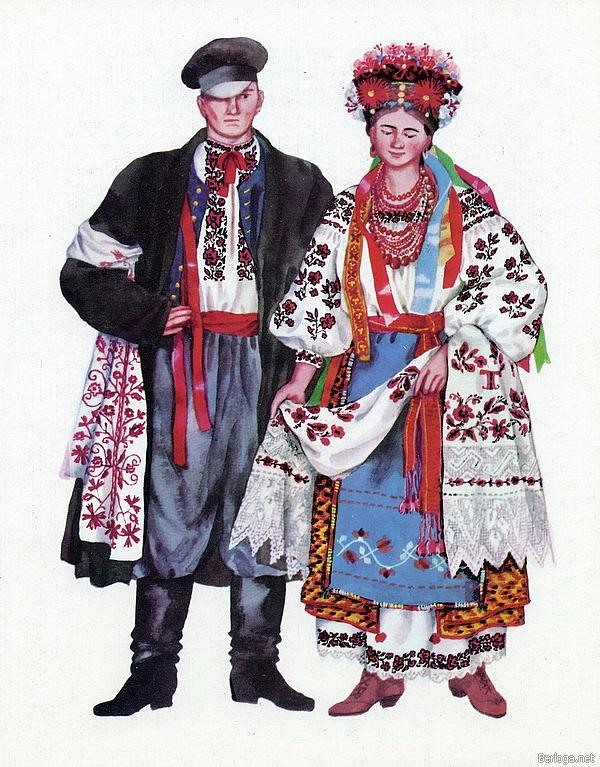 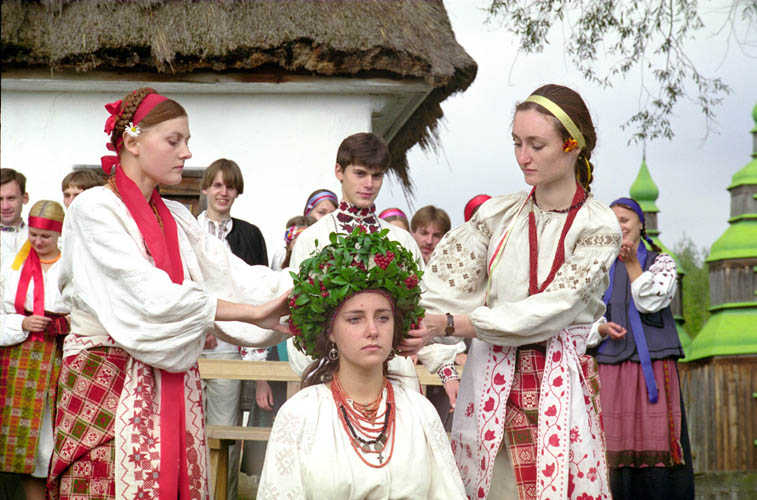 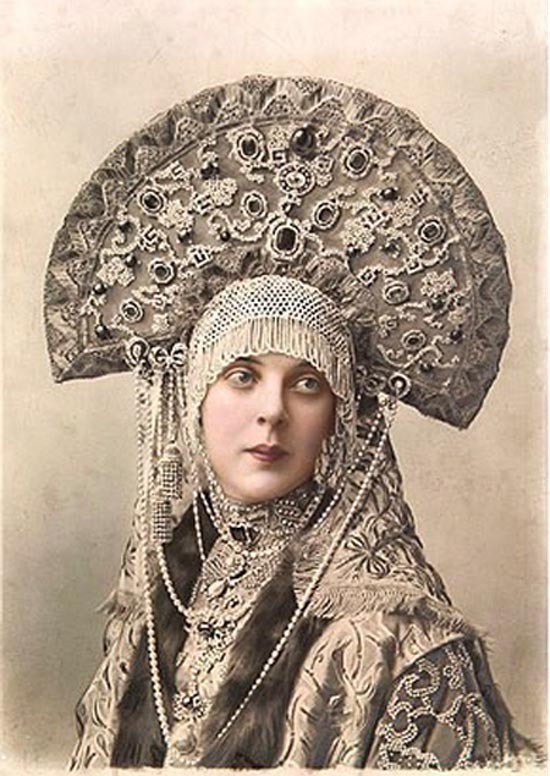 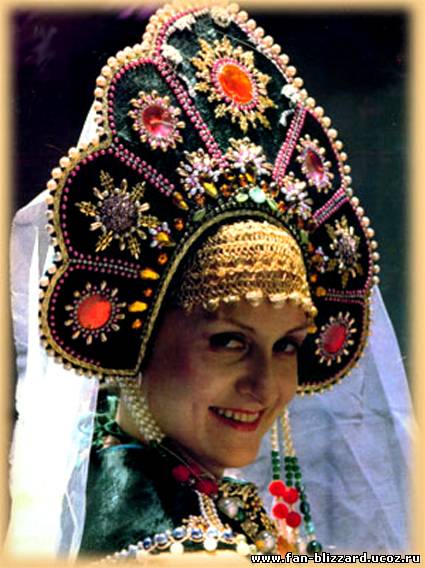 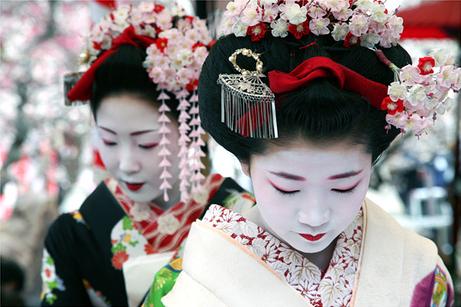 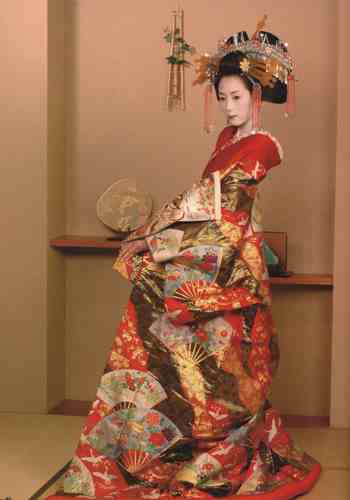 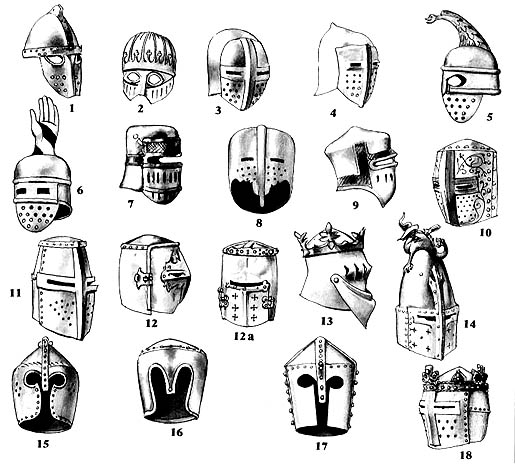 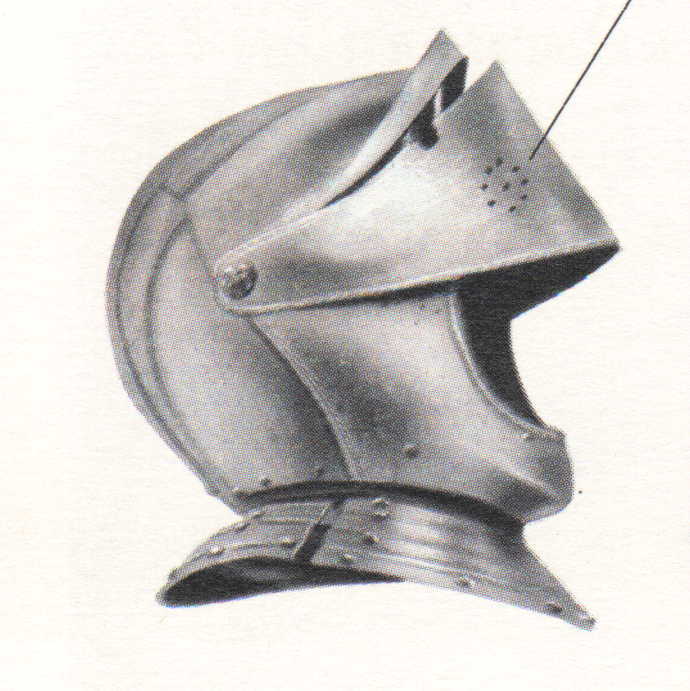 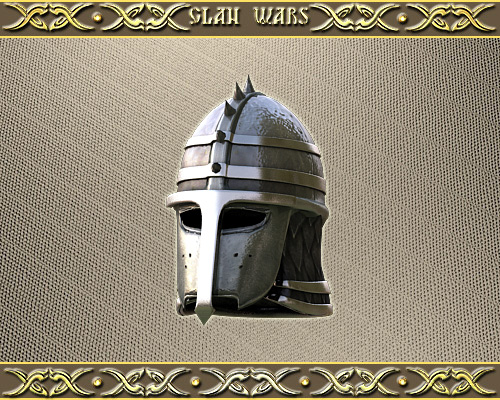 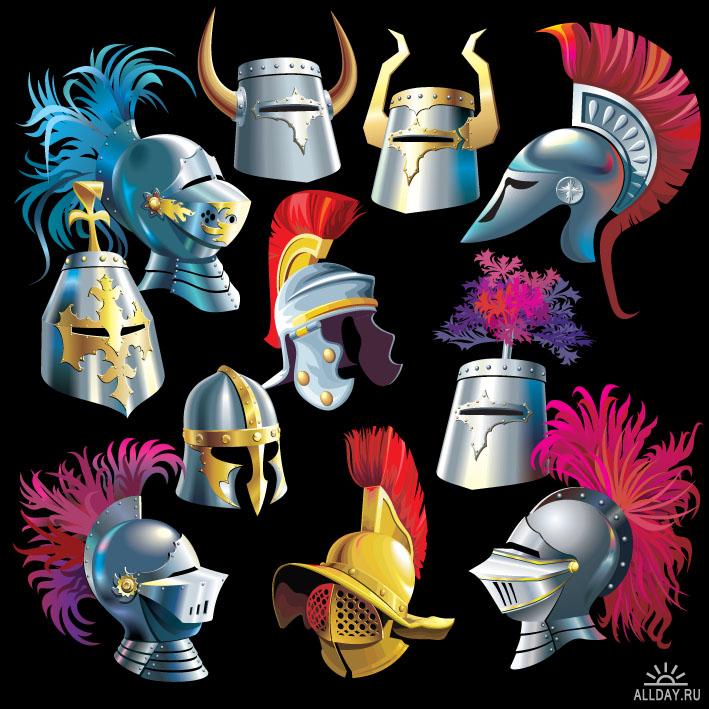 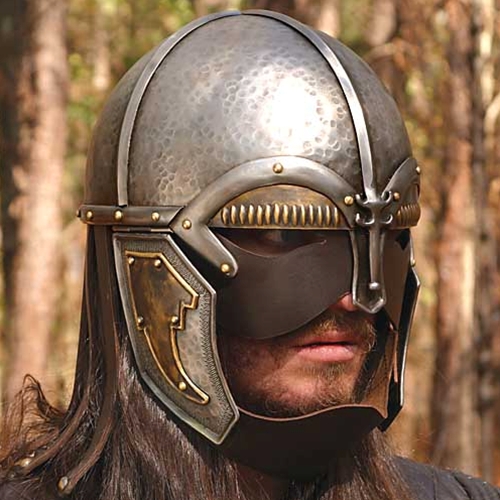 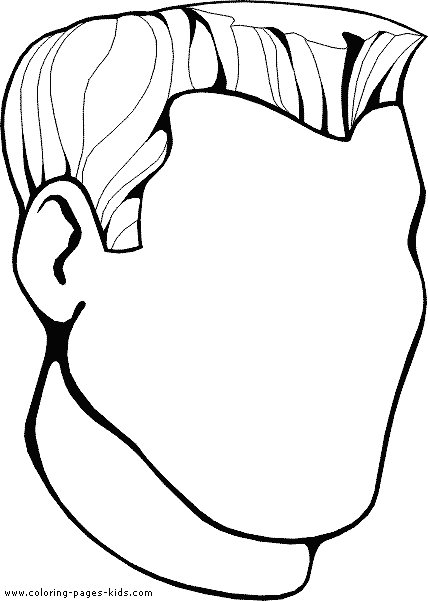 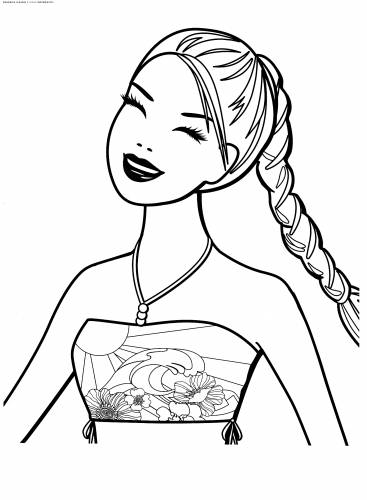 Создайте шлем юноше
И
красивую диадему девушке
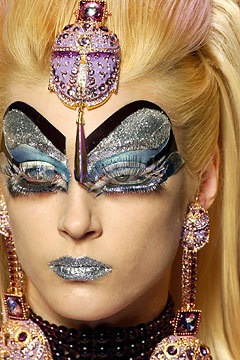 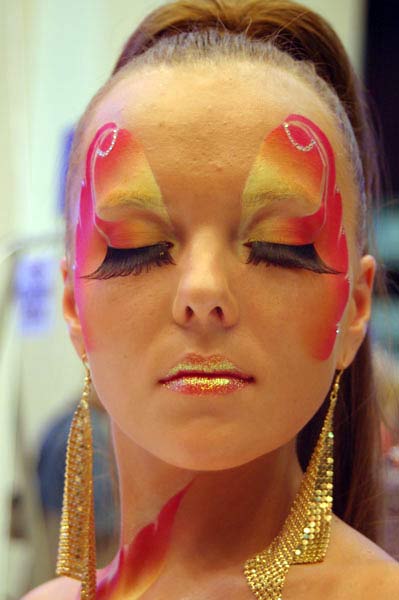 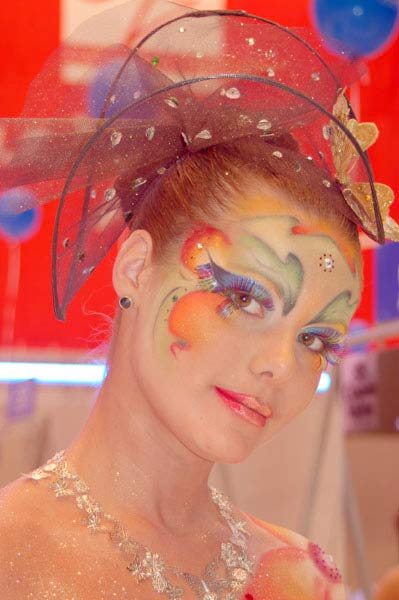 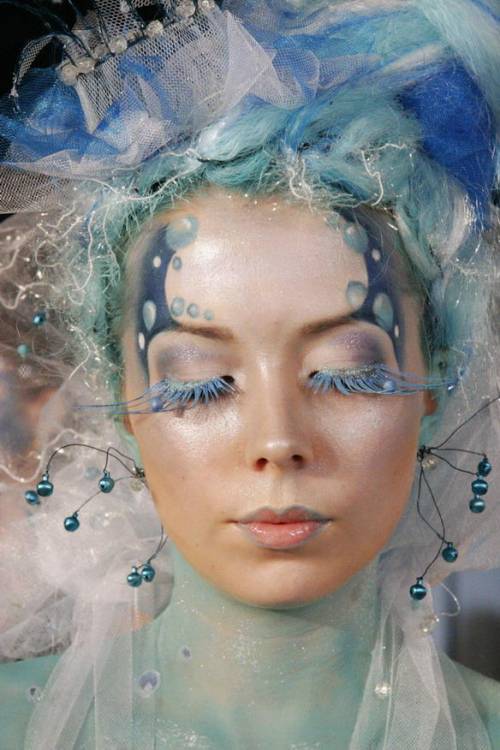 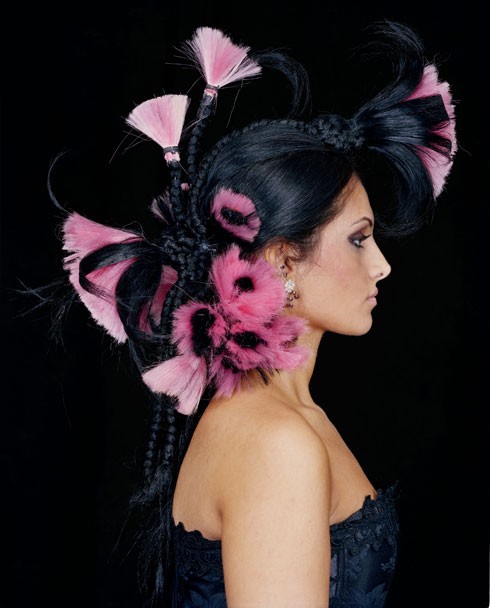 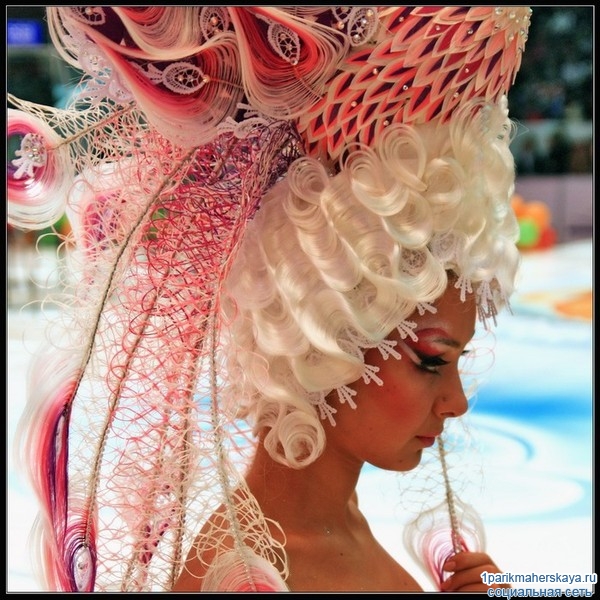 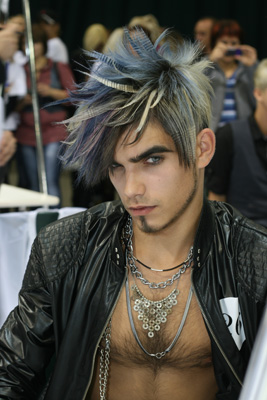